Chemisches Rechnen
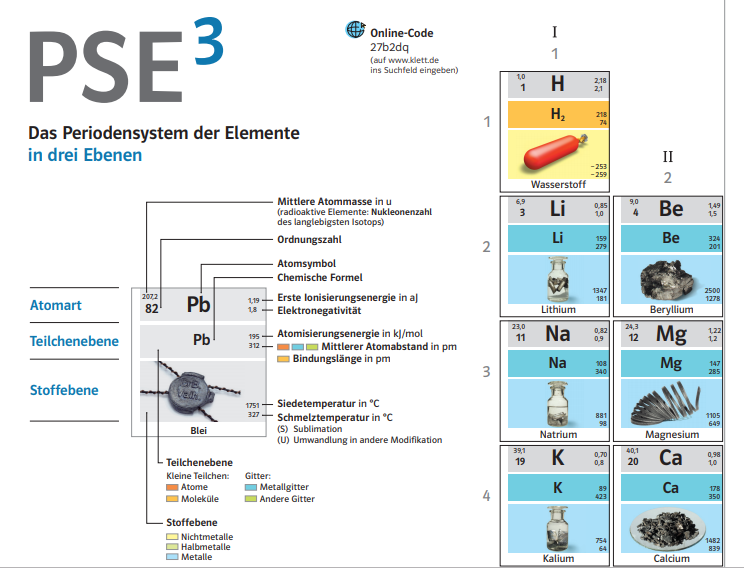 Berechnung der Molare Masse
Mittlere Atommasse aus dem PSE entnehmen
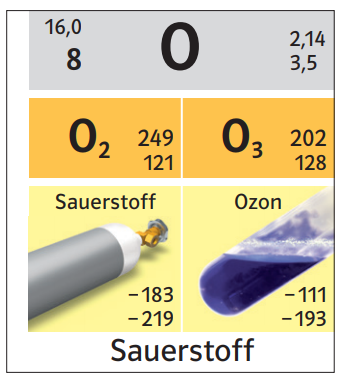 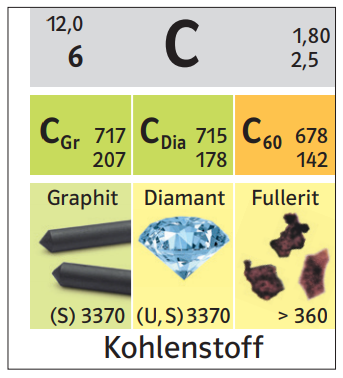 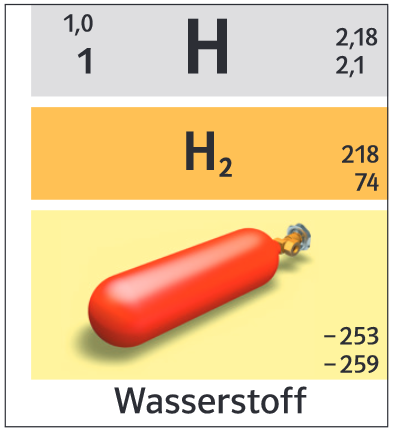 Molkonzept – Chemisches Rechnen
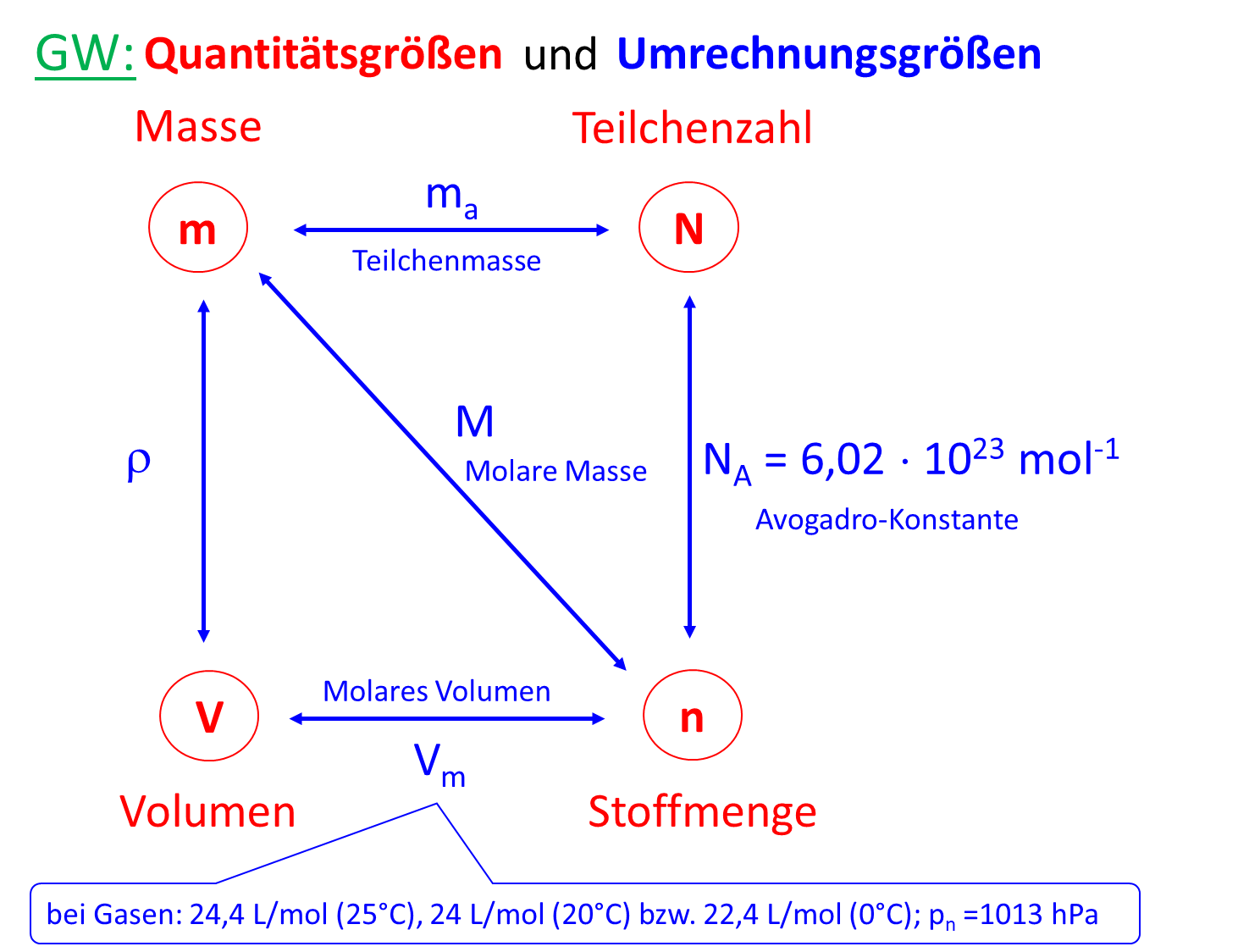 Nähere Informationen:
https://www.lehrplanplus.bayern.de/sixcms/media.php/71/Gym_C_8-10_NTG_SG_I_LB1_Gehaltsgroessen%20Umrechnungsgroessen.pdf
Aufstellen von Reaktionsgleichungen
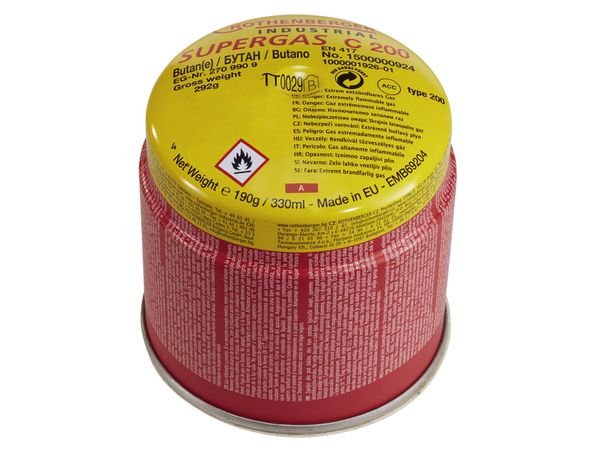 Stoffwissen:
Butan ist der Brennstoff in Campinggaskartuschen. Wie alle 
Kohlenwasserstoffe reagiert Butan beim Verbrennen mit 
Sauerstoff zu Kohlenstoffdioxid und Wasser.
Formulierung der Wortgleichung:
Butan reagiert mit Sauerstoff zu Kohlenstoffdioxid und Wasser
C4H10    +      O2                                CO2     +       H2O
Formeln einsetzen:
Ausgleichen:
2 C4H10    +    13 O2                            8 CO2     +   10 H2O
Kontrolle:
2 × 4 C-Atome beim Butan                          8  ×  1 C-Atome beim Kohlenstoffdioxid
2 × 10 H-Atome beim Butan		  10 × 2 H-Atome beim Wasser
13 × 2 O-Atome beim Sauerstoff	8   × 2 O-Atome im Kohlenstoffdioxid
	10 × 1 O-Atom im Wasser
Von der Reaktionsgleichung zu den Massenverhältnissen 
der Reaktion
Aussage der Reaktionsgleichung:
116 g Butan reagieren mit 416 g Sauerstoff zu 352 g Kohlenstoffdioxid und 180 g Wasser.
Typische Rechenaufgaben
Aufgabe 1:
Welche Masse an Kohlenstoffdioxid entsteht, wenn der Inhalt einer Butankartusche 
verbrannt wird? Eine Butankartusche enthält 190 g Butan.
Aufgabe 2:
Welches Volumen an Kohlenstoffdioxid entsteht, wenn der Inhalt einer Butankartusche 
verbrannt wird?
Aus 2 mach 8
Kartusche mit 
190 g Butan
bzw.  aus 1 mach 4
2 C4H10    +    13 O2                            8 CO2     +   10 H2O
Gegeben
m(Butan) = 190 g
Gesucht 
m (Kohlenstoffdioxid)
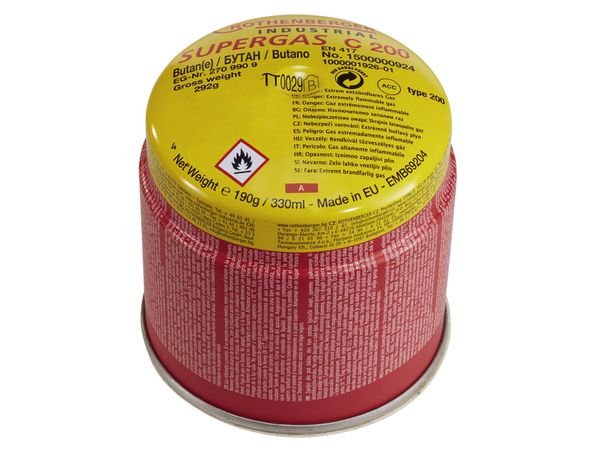 Stoffmenge n (CO2)
13,1 Mol
Stoffmenge n (C4H10 ) 
?
Stoffmenge n (C4H10 ) 
3,3 mol
Masse m (C4H10)
190,0  g
Masse m (CO2)
576,6  g
Volumen V (CO2)
?
Volumen V (CO2)
293,4 l
M(C4H10) 
= 
58 g/mol
M(CO2)
 = 
44 g/mol
m = n × M
m
M
n     =
Aus 1 mach 4
× 4
Stoffmenge n (CO2)
13,1 mol
Vm
 = 
22,4 l/mol
V   = n × Vm
Stoffmenge n (CO2)
?
Molbrücke
Gesucht 
V (Kohlenstoffdioxid)
Die Molbrücke ist ein Umrechnungsfaktor …
                                          … wie beim Währungsumtausch
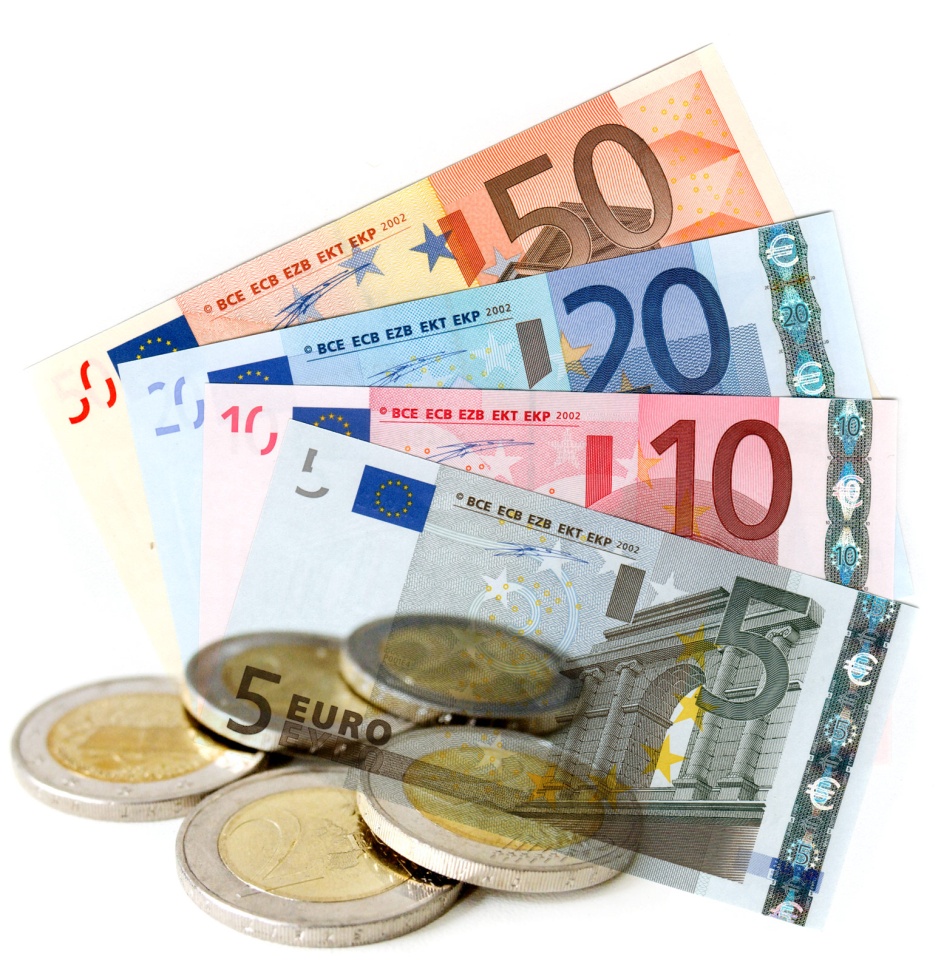 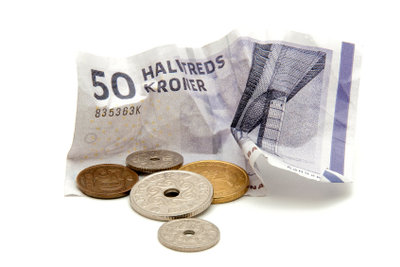 Geldmenge 
n (Kronen)
Geldmenge
n (Euro)
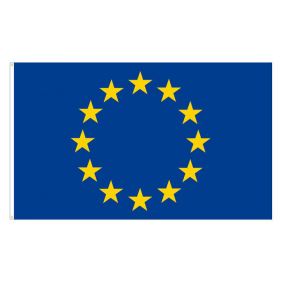 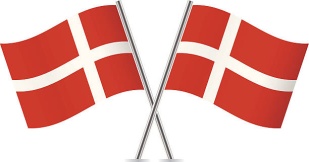 1 Euro entsprechen 7 Dänische Kronen
Aus 1 mach 7
Umrechnungsfaktor
 × 7
Natürlich geht es auch in die umgekehrte Richtung
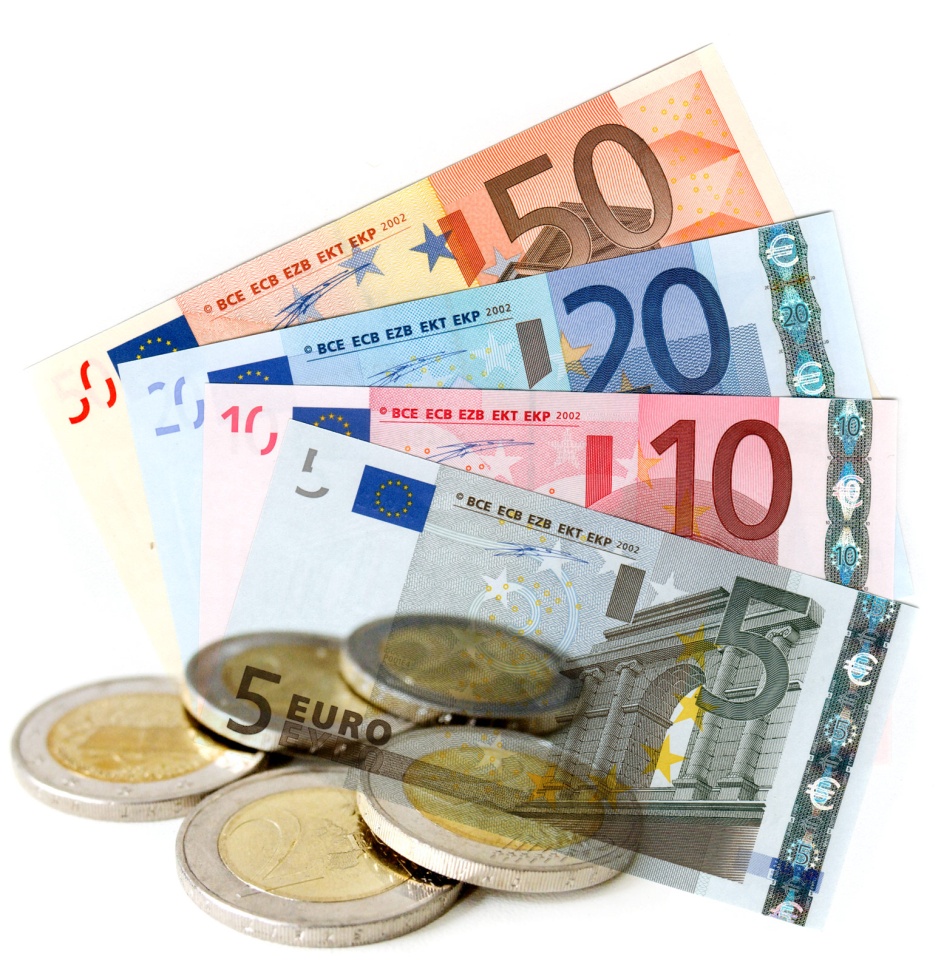 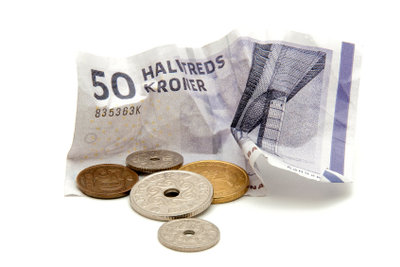 Geldmenge 
n (Kronen)
Geldmenge
n (Euro)
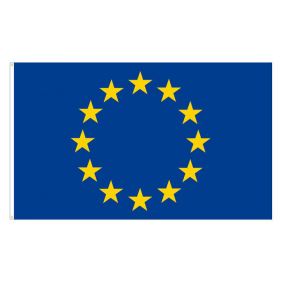 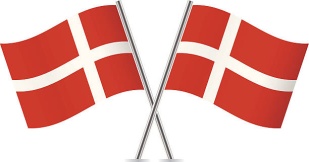 7 Dänische Kronen entsprechen 1 Euro
1
7
Umrechnungsfaktor
×
Aus 7 mach 1
Eine fiktive Geschichte
Nehmen wir an, Du willst einen Betrag von 10 Euro in Kronen umtauschen:

Du hast einen 10- Euro Schein, der Wechselstelle sind aber die Scheine in dänischer 
Währung ausgegangen und Dir soll der Betrag in Münzen ausbezahlt werden.
Jetzt passiert etwas ganz seltsames:

Der Mann an der Wechselstelle wiegt Deinen 10 Euro-Schein (er bestimmt die Masse m)
und gibt Dir die siebenfache Masse zurück, das ist gerade eine Münze mit dem Wert von
einer halben Krone.
Der Mann an der Wechselstelle hat den Umrechnungsfaktor von 7 angwandt, 
wo liegt aber der Denkfehler?
Welchen Fehler darfst Du bei chemischen Berechnungen nicht machen?
Die Lösung findest Du auf der nächsten zwei Folien!
Erläuterungen zur Molbrücke
Der Faktor für die Molbrücke ergibt sich direkt aus der Reaktionsgleichung
Aus 2 mach 8
bzw.  aus 1 mach 4
2 C4H10    +    13 O2                            8 CO2     +   10 H2O
Aus 2 mach 10
bzw.  aus 1 mach 5
Der Faktor darf nur für Mol zu Mol-Berechnungen verwendet werden:
× 4
n(C4H10)                       n (CO2)
Auch zwischen Edukten bzw. Produkten untereinander lässt sich dieser Faktor aufstellen
× 5
n(C4H10)                       n (H2O)
Aus 2 mach 1
× 1/2
2 H2         +        1 O2                              2 H2O
n(H2)                          n(O2)
Damit lässt sich berechnen, wie viel man von einem Reaktionspartner benötig, wenn 
man eine bestimmte Menge des anderen Reaktionspartners vorgegeben hat.
Zwei Mol – Länder 
mit Mol - Städten und Mol - Regionen
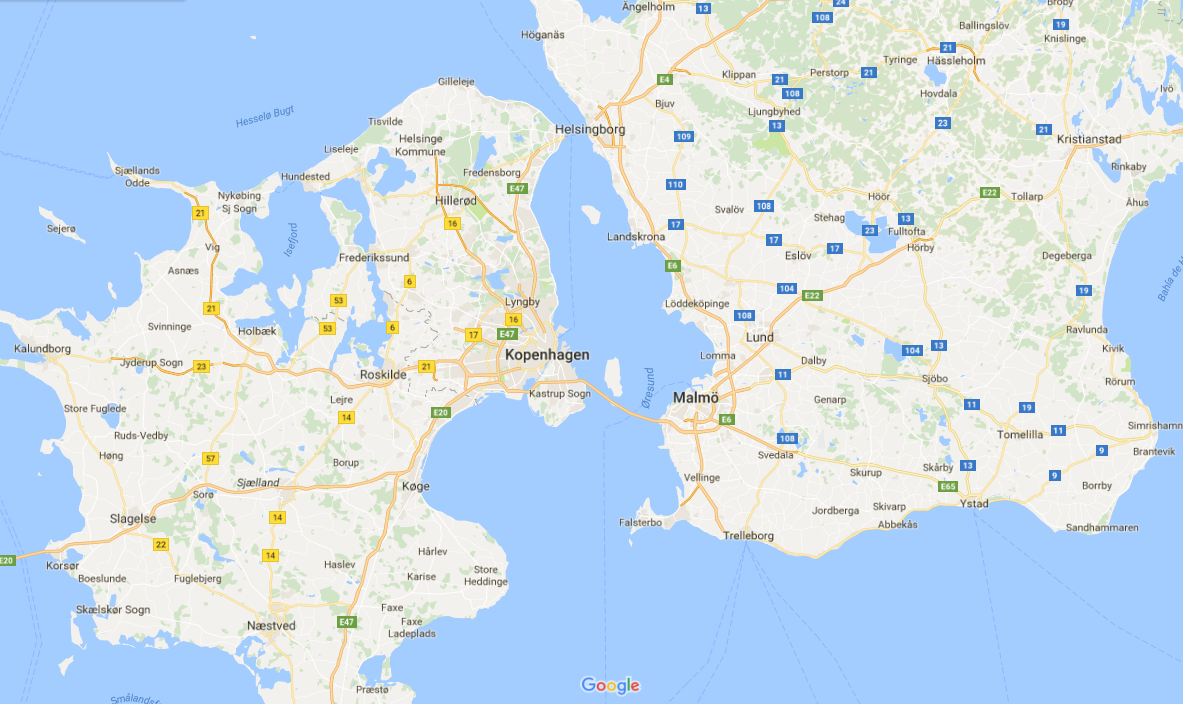 mP - Region
mE - Region
cP - Region
m   = n × M
m
M
n     =
VE - Region
Mol – Stadt nE
2 C4H10
VP- Region
× 4
V   = n × Vm
Mol Stadt nP
Molbrücke
8 CO2
cE - Region
Produkt-Land
Edukt-Land
Übungsaufgabe
Silber reagiert mit Schwefel zu Silbersulfid
16 Ag    +   S8                                   8 Ag2S
Aufgabe 1:
Berechne, nach dem Schema von Folie 8, welche Masse Silbersulfid entsteht, 
wenn ein Silberblech mit 5,000 g umgesetzt wird.
Aufgabe 2:
Berechne ebenfalls, wieviel Silber aus der Zersetzung von 10 g Silbersulfid
entstehen.
Die Lösungen findest Du auf den übernächsten Folien!
Lösung Aufgabe 1
Aus 2 mach 1
2 Ag    +   S8                                   1 Ag2S
Stoffmenge n (Ag2S)
0,023 mol
Stoffmenge n (C4H10 ) 
?
Stoffmenge n (C4H10 ) 
0,046 mol
Masse m (Ag)
5,000 g
Masse m (Ag2S)
5,704  g
Gegeben
m(Silber) = 5,000 g
Gesucht 
m (Silbersulfid)
m
M
n     =
M(Ag) 
= 
108 g/mol
M(Ag2S)
 = 
248 g/mol
m = n × M
Aus 2 mach 1
× 1/2
Stoffmenge n (Ag2S)
?
Molbrücke
Lösung Aufgabe 2
Aus 1 mach 2
8  Ag2S                                      16 Ag   + S8
Stoffmenge n (Ag2S)
0,08 mol
Stoffmenge n (C4H10 ) 
?
Stoffmenge n (C4H10 ) 
0,04 mol
Masse m (Ag)
10,000 g
Masse m (Ag2S)
8,704  g
Gegeben
m(Silber) = 10,000 g
Gesucht 
m (Silbersulfid)
m
M
n     =
M(Ag2S) 
= 
248 g/mol
M(Ag)
 = 
108 g/mol
m = n × M
Aus 1mach 2
× 2
Stoffmenge n (Ag2S)
?
Molbrücke